Fig. 2 Photographs of lateral (A) and ventral (B) views illustrating linear anatomical variables measured on ...
Integr Comp Biol, Volume 50, Issue 6, December 2010, Pages 1185–1199, https://doi.org/10.1093/icb/icq070
The content of this slide may be subject to copyright: please see the slide notes for details.
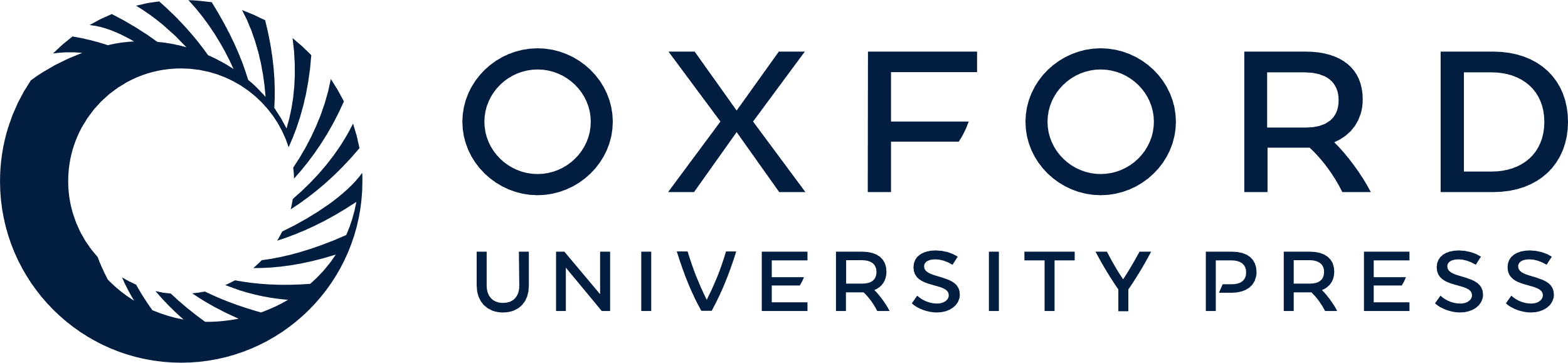 [Speaker Notes: Fig. 2 Photographs of lateral (A) and ventral (B) views illustrating linear anatomical variables measured on juvenile S. stimpsoni. Note that standard length also was measured to enable standardization of other linear variables, and that tail length was included as a variable only in analyses comparing the morphology of fish from Kaua’i versus Hawai’i (not selection analyses). 1, Head height; 2, Basal length of pectoral fin; 3, Height at midbody; 4, Height of caudal peduncle; 5, Basal length of first dorsal fin; 6, Basal length of second dorsal fin; 7, Basal length of anal fin; 8, Head length; 9, Trunk length; 10, Head width; 11, Trunk width; 12, Width of the body at the location of the anal pore; 13, Length of the margin of the pectoral fin; 14, Sucker width; 15, Sucker length; 16, Tail length.


Unless provided in the caption above, the following copyright applies to the content of this slide: © The Author 2010. Published by Oxford University Press on behalf of the Society for Integrative and Comparative Biology. All rights reserved. For permissions please email: journals.permissions@oxfordjournals.org.]